Валентность. Определение валентности элемента в оксиде.
Найти выигрышный путь оксидов:
Важнейшие оксиды
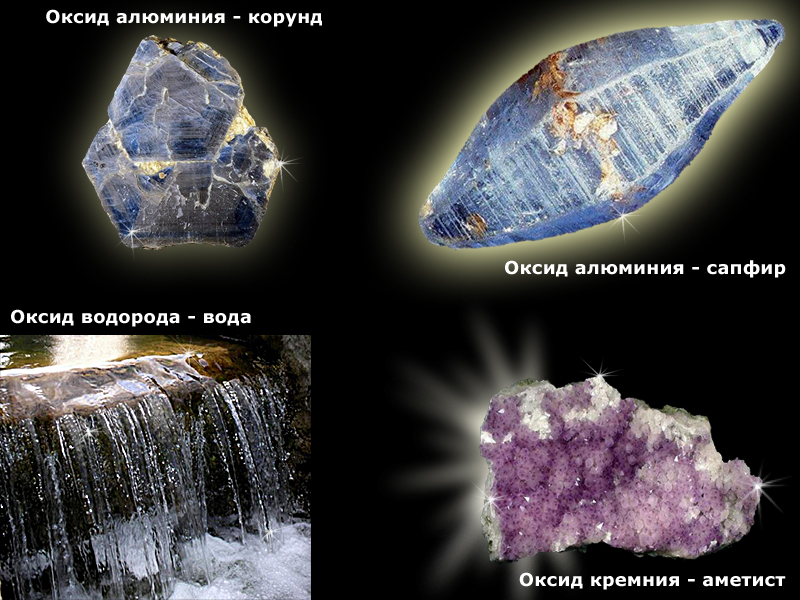 Сравните качественный и количественный состав в молекулах: HCl , H2O, NH3, CH4.
– Что общего в составе молекул? 
– Чем они отличаются друг от друга?
Валентность – это число связей, которые атом образует с другими атомами.
Валентность обозначается римскими цифрами. 
          
 НCl          H2O       NH3     CH4
I    II
III   I
IV  I
I    I
Эволюция понятия “валентность”
– В начале XIX века Дж. Дальтоном был сформулирован закон кратных отношений, из которого следовало, что каждый атом одного элемента может соединяться с одним, двумя, тремя и т.д. атомами другого элемента (как, например, в рассмотренных нами соединениях атомов с водородом).  
В середине XIX века, когда были определены точные относительные веса атомов (И.Я. Берцелиус и др.), стало ясно, что наибольшее число атомов, с которыми может соединяться данный атом, не превышает определённой величины, зависящей от его природы. Эта способность связывать или замещать определённое число других атомов и была названа Э.Франклендом в 1853 г. “валентность”.
Поскольку в то время для водорода не были известны соединения, где он был бы связан более чем с одним атомом любого другого элемента, атом водорода был выбран в качестве стандарта, обладающего валентностью, равной 1.
Эволюция понятия “валентность”
В конце 50-х гг. XIX вeка А.С. Купер и А.Кекуле постулировали принцип постоянной четырёхвалентности углерода в органических соединениях. Представления о валентности составили важную часть теории химического строения А.М. Бутлерова в 1861 г. 
Периодический закон Д.И. Менделеева в 1869 г. вскрыл зависимость валентности элемента от его положения в периодической системе.
Вклад в эволюцию понятия “валентность” в разные годы внесли В.Коссель, А.Вернер, Г.Льюис. 
Начиная с 30-х гг. XX века представления о природе и характере валентности постоянно расширялись и углублялись. Существенный прогресс был достигнут в 1927 г., когда В.Гейтлер и Ф.Лондон выполнили первый количественный квантово-химический расчёт молекулы водорода H2.
Определение валентности атомов элементов в соединениях
Определите валентности элементов
SiH4, H2Sе, HF, HBr, РН3
Определите валентность и назовите оксиды: 
	CrO3, CO2, CO, SO3, SO2, Fe2O3, FeO, Cl2O5, Cl2O7, K2O, Al2O3, P2O5, NO2, N2O5, Cr2O3, SiO2, B2O3, Mn2O7, MnO, CuO, N2O3.